German
Talk about recent journeys (Part 2/2)
 The perfect tense with ‘sein’
 The preposition ‘durch’ and R2

Downloadable Resource
Frau Conboy
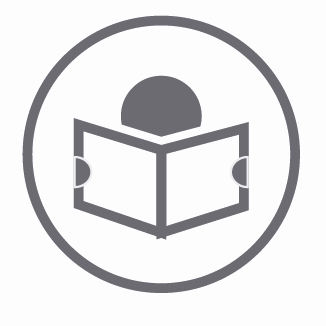 The perfect tense with ‘sein’
Remember: the perfect tense can be ‘did’ and ‘have done’ in English.
Ich bin gestern auf den Berg gestiegen.
I climbed the mountain yesterday.
Use the simple past when something happened at a specific time in the past.
durch is a preposition and is always followed by R2 (accusative)
Jan ist noch nicht durch die Fränkische Schweiz gewandert.
Jan has not yet hiked through Franconian Switzerland.
Use the perfect tense when the time period is less specific and/or ongoing.
Wien - Hauptstadt von Österreich
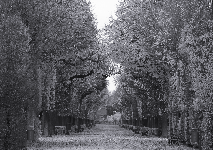 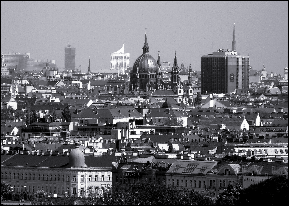 das schöne Schloss Schönbrunn
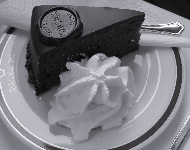 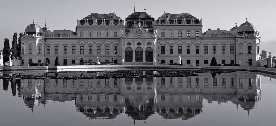 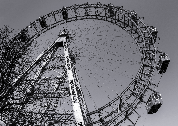 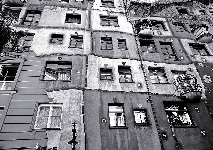 die historische Stadt
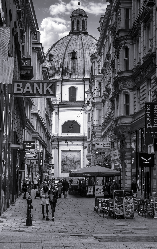 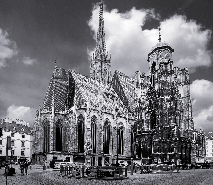 der schöne Park
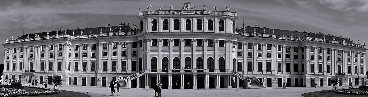 die leckere Sacher Torte
das wunderbare Schloss Belvedere
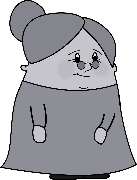 der spannendePrater
das berühmte Hundertwasserhaus
der alte Stephansdom
Am Sonntag bin ich a) mit der Bahn  / b) mit dem Schiff nach Wien gefahren.
Ich habe in einem modernen Hotel a) gewohnt / b) geschlafen. 
Die a) alte / b) historische Stadt ist wunderbar!
Am Montag bin ich mit Pferd und Wagen* durch die Stadt a) gefahren / b) gestiegen.
Um 15 Uhr habe ich a) Pizza / b) Sacher Torte gegessen und Wiener a) Tee / b) Kaffee getrunken.
Am Abend war ich sehr müde, aber ich bin noch zum Prater a) gegangen / b) gestiegen. 
a) Dienstagmorgen / b) Dienstagabend bin ich mit dem Bus zum Schloss Schönbrunn gefahren.
Das Hundertwasserhaus habe ich am Mittwoch a) gesucht / b) besucht.
Am Abend bin ich durch den a) Park / b) Wald gewandert. 
Ich habe a) viel / b) viele  junge Leute gesehen. Sie haben a) getanzt / b) geküsst!!
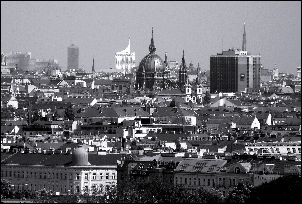 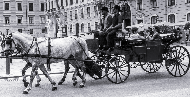 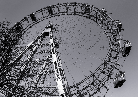 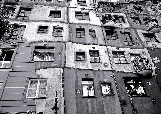 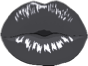 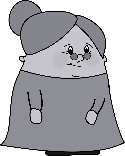 Your friend is very interested to find out what Oma did in Wien. Translate the sentences!
Am Sonntag bin ich mit der Bahn  nach Wien gefahren.
Ich habe in einem modernen Hotel gewohnt. 
Die historische Stadt ist wunderbar!
Am Montag bin ich mit Pferd und Wagen durch die Stadt gefahren.
Um 15 Uhr habe ich Sacher Torte gegessen und Wiener Kaffee getrunken.
Am Abend war ich sehr müde, aber ich bin noch zum Prater gegangen.
Dienstagmorgen bin ich mit dem Bus zum Schloss Schönbrunn gefahren.
Das Hundertwasserhaus habe ich am Mittwoch besucht.
Am Abend bin ich durch den Park gewandert. 
Ich habe viele  junge Leute gesehen. Sie haben geküsst!!
The underlined words can’t be translated into English, they are names of sights.
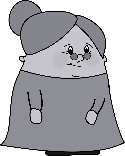 Am Sonntag bin ich mit der Bahn  nach Wien gefahren.
Ich habe in einem modernen Hotel gewohnt. 
Die historische Stadt ist wunderbar!
Am Montag bin ich mit Pferd und Wagen durch die Stadt gefahren.
Um 15 Uhr habe ich Sacher Torte gegessen und Wiener Kaffee getrunken.
Am Abend war ich sehr müde, aber ich bin noch zum Prater gegangen.
Dienstagmorgen bin ich mit dem Bus zum Schloss Schönbrunn gefahren.
Das Hundertwasserhaus habe ich am Mittwoch besucht.
Am Abend bin ich durch den Park gewandert. 
Ich habe viele  junge Leute gesehen. Sie haben geküsst!!
On Sunday I went to Wien (Vienna) by train.
I stayed in a modern hotel.
The historical town is wonderful!
On Monday I went by horse and cart through the city.
At 3pm I ate Sacher Torte and drank Viennese coffee.
In the evening I was very tired but I still went to the Prater.
On Tuesday morning I went by bus to Schloss Schönbrunn.
The Hundertwasserhaus I visited on Wednesday.
In the evening I walked through the park.
I saw a lot of young people. They were kissing!!
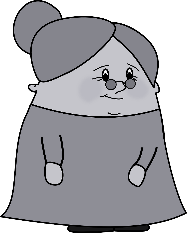 … und das musst du wirklich probieren! Es ist soooo lecker!
Wiener Schnitzel
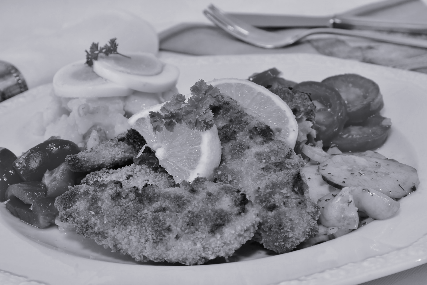 Almdudler
Kaiserschmarn
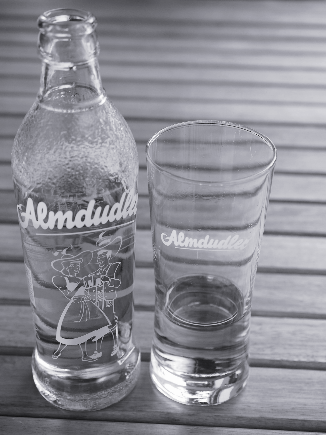 Manner - Waffeln
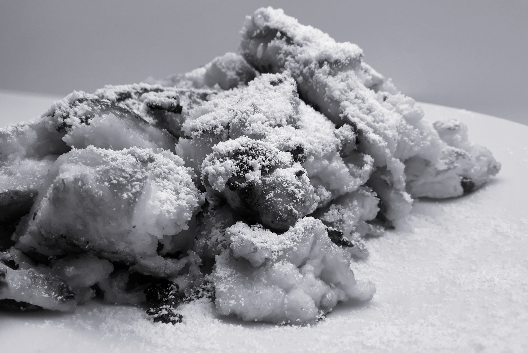 Look them up on the internet!! You might even find them in your local supermarket!
2 x bin
4 x sind
1 x habe
1 x haben

gefahren x 2
geklettert
gefunden
gewandert
geblieben
geschwommen
gemacht
Ich ____ mit meiner Tante und meinem Onkel nach Polen [gone].

Wir ______ zwei Wochen dort [stayed].

Wir ________ viel [done]!

Wir _______ mit dem Schiff [travelled].

Zusammen ______ wir durch den Wald [walked].

Ich ____ auch auf den Berg [climbed].

Wir ______ auch im See [swum].

Ich _____ das polnische Essen sehr lecker [found]!
2 x bin
4 x sind
1 x habe
1 x haben

gefahren x 2
geklettert
gefunden
gewandert
geblieben
geschwommen
gemacht
Ich bin mit meiner Tante und meinem Onkel nach Polen gefahren.

Wir sind zwei Wochen dort geblieben.

Wir haben viel gemacht!

Wir sind mit dem Schiff gefahren.

Zusammen sind wir durch den Wald gewandert.

Ich bin auch auf den Berg geklettert.

Wir sind auch im See geschwommen.

Ich habe das polnische Essen sehr lecker gefunden!
Mit wem?

mit Jan
mit dir
mit den Eltern
mit Oma
mit Tante Irina
mit Mehmet
Wie?

mit dem Auto
mit der Bahn
mit dem Flugzeug
mit dem Schiff
mit dem Rad
mit dem Bus
Wo?/Wohin?

Wien
Polen
Berlin
München
Deutschland
Schottland
Wer?

ich habe/bin
Oma hat/ist
mein Freund hat/ist
Jan hat/ist
wir haben/sind
Onkel Pawel hat/ist
wir haben/sind
Wann?

im Sommer
gestern
am Wochenende
am Abend
letztes Jahr
am Montag
jede Woche
Was?

das Schloss besucht
im See geschwommen
Eis gegessen
Kaffee getrunken
eine Schifffahrt gemacht
durch den Wald gewandert
auf den Berg geklettert
frische Luft geschnappt
Ich bin im Sommer nach Wien gefahren.
Ich bin im Sommer mit dem Auto mit Jan nach Wien gefahren.
Ich bin im Sommer mit dem Auto mit Jan nach Wien gefahren. Wir haben das Schloss besucht.